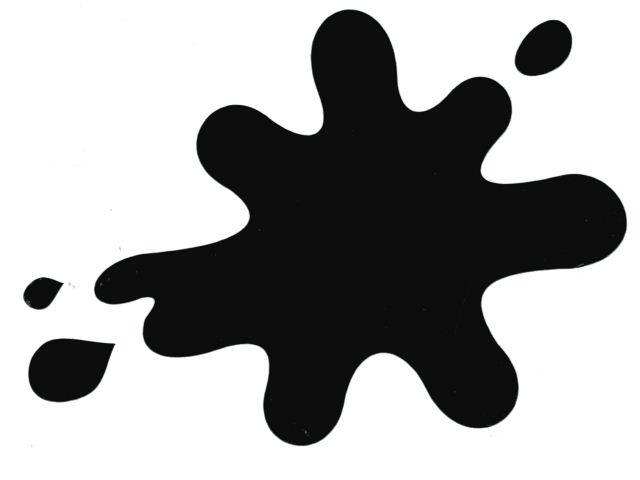 Ink Spots
INK 92: Rotary ShowcasePrepared by Bec Lowery
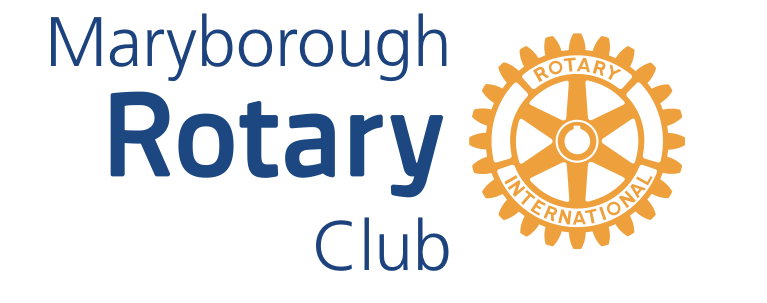 Rotary Showcase
Rotary Showcase
https://map.rotary.org/en/project/pages/project_showcase.aspx
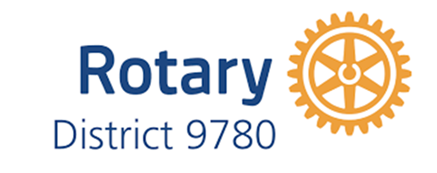 2
What is Rotary Showcase?
?
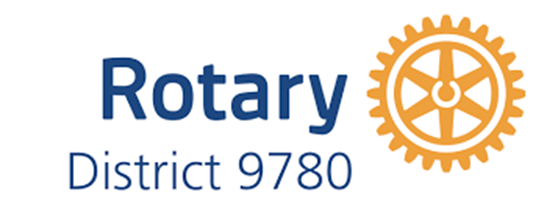 Rotary Showcase
Content Source
Sharing Tool
It’s an online application that allows Rotarians/Rotaractors to share stories of their clubs’ successful projects with people around the world.
Project stories are a source for features in Rotary International blogs and newsletters.
Inspo-tool
Collective Impact Tracker
With the success stories posted on Showcase can serve as an inspiration and a model for other Rotary/Rotaract clubs.
It shows the impact of each Rotary project in terms of volunteers and volunteer hours, cash contributions, and in-kind donations.
Shows the collective impact of all reported projects.
4
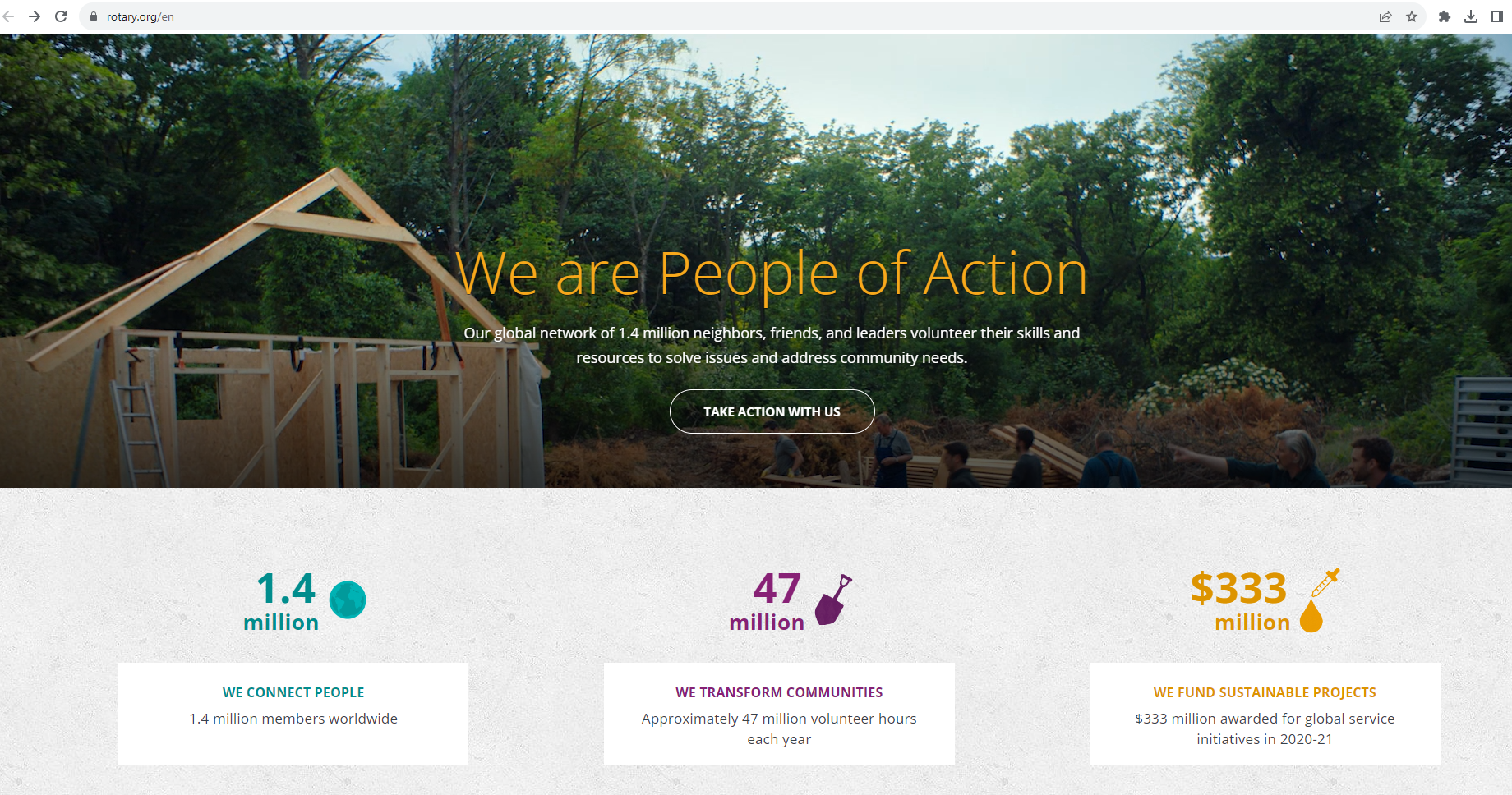 5
Who can use Rotary Showcase?
?
How can I access Rotary Showcase?
?
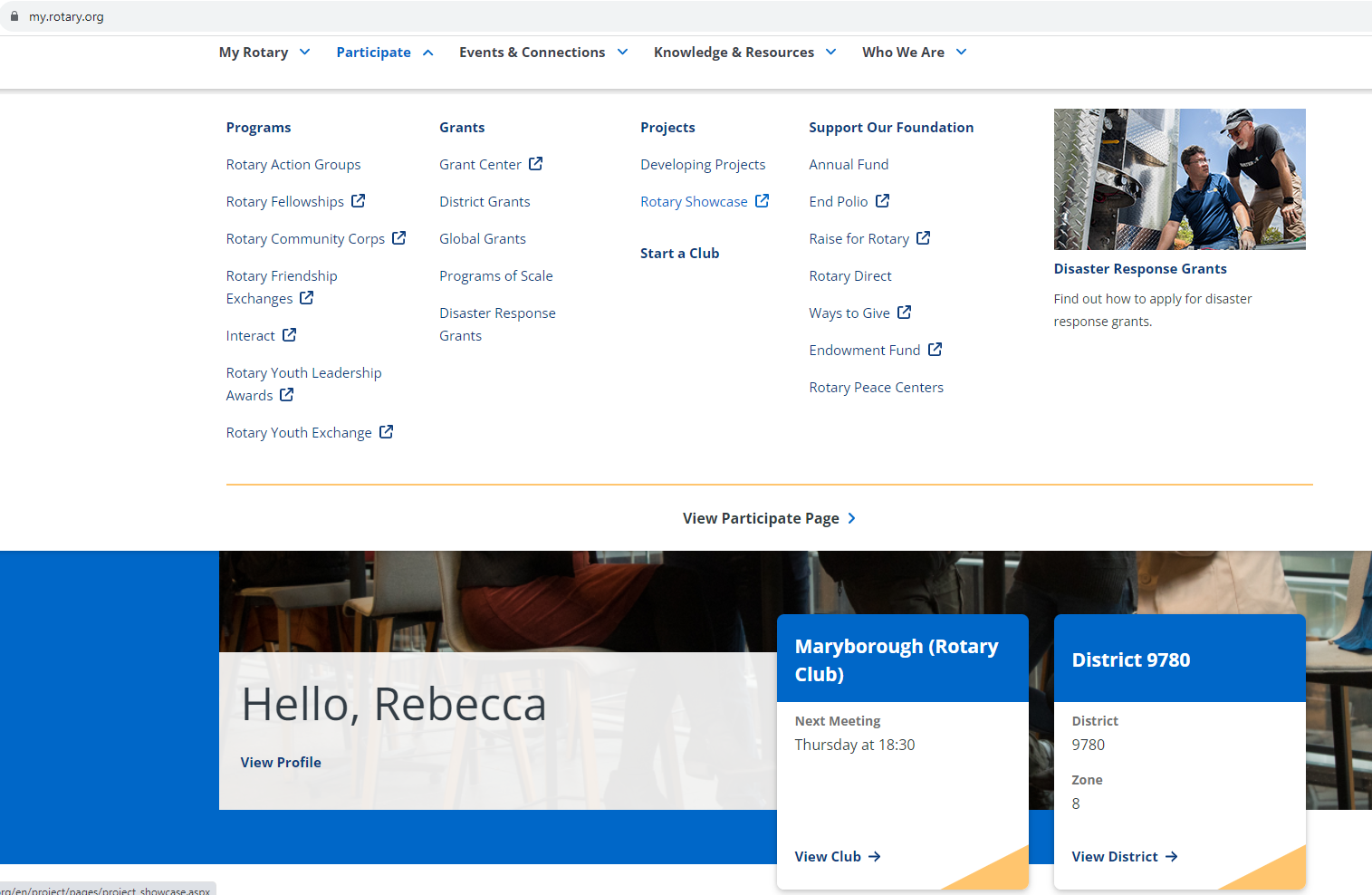 8
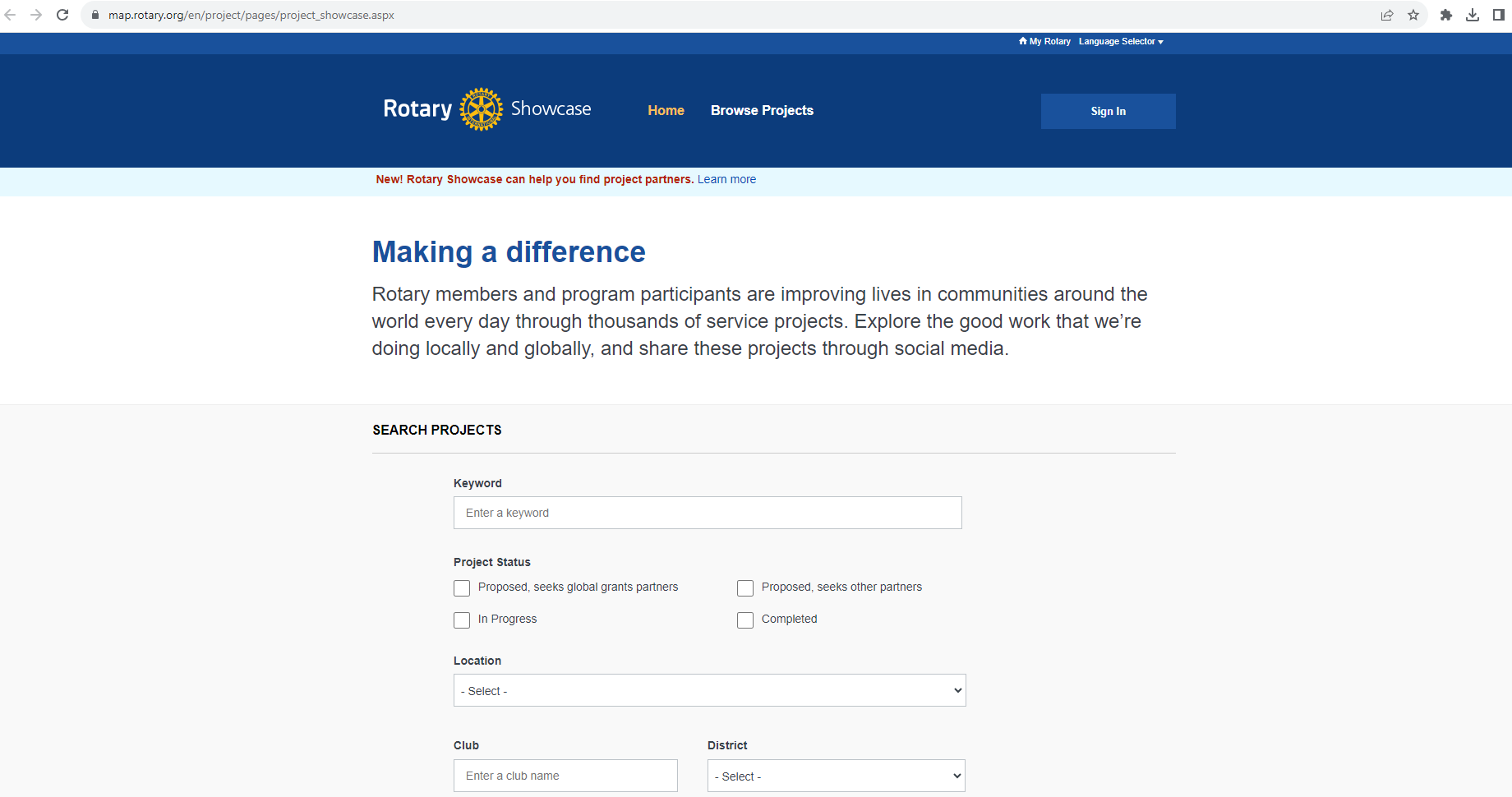 9
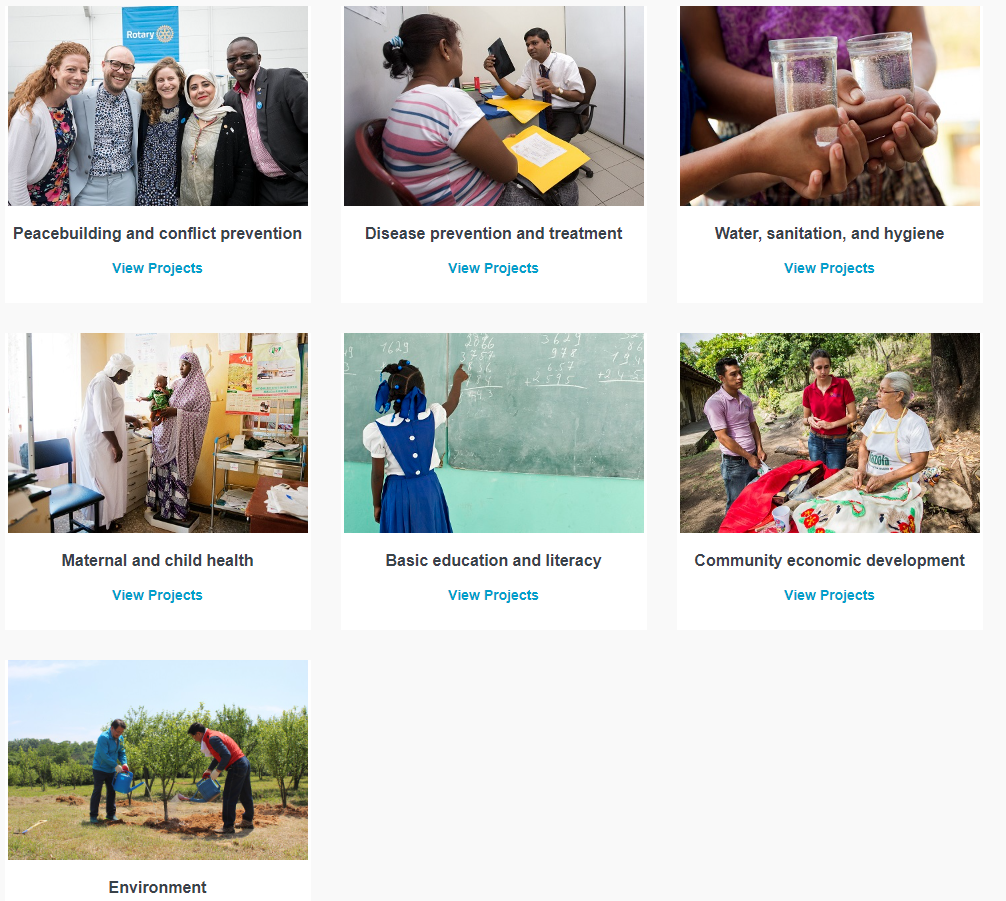 10
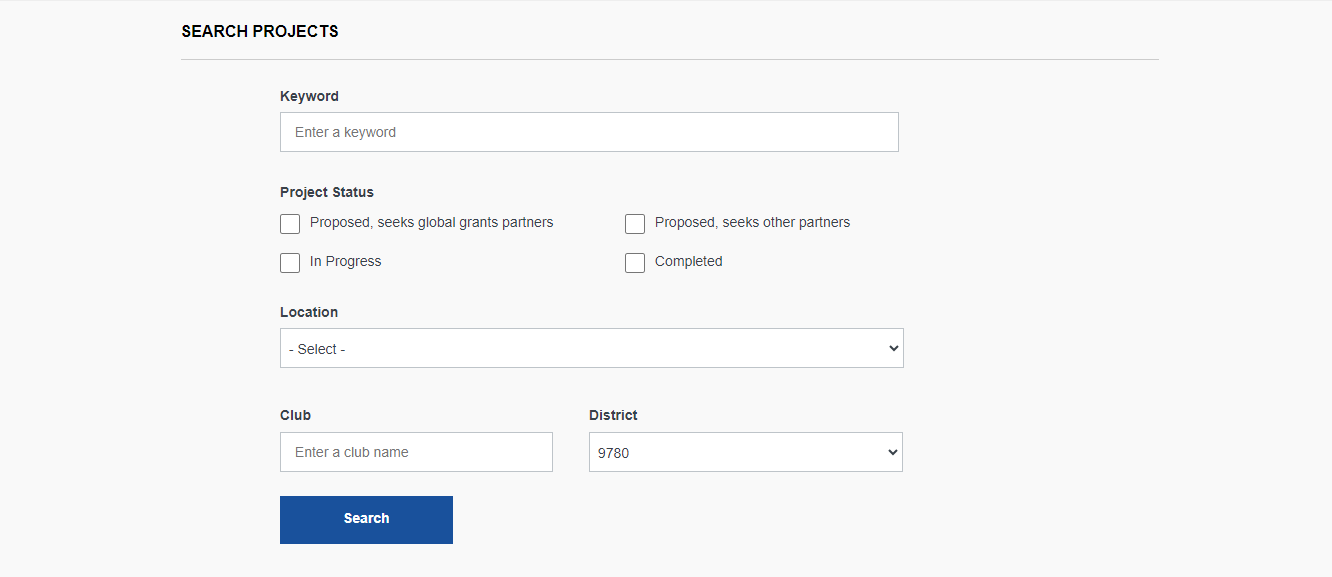 11
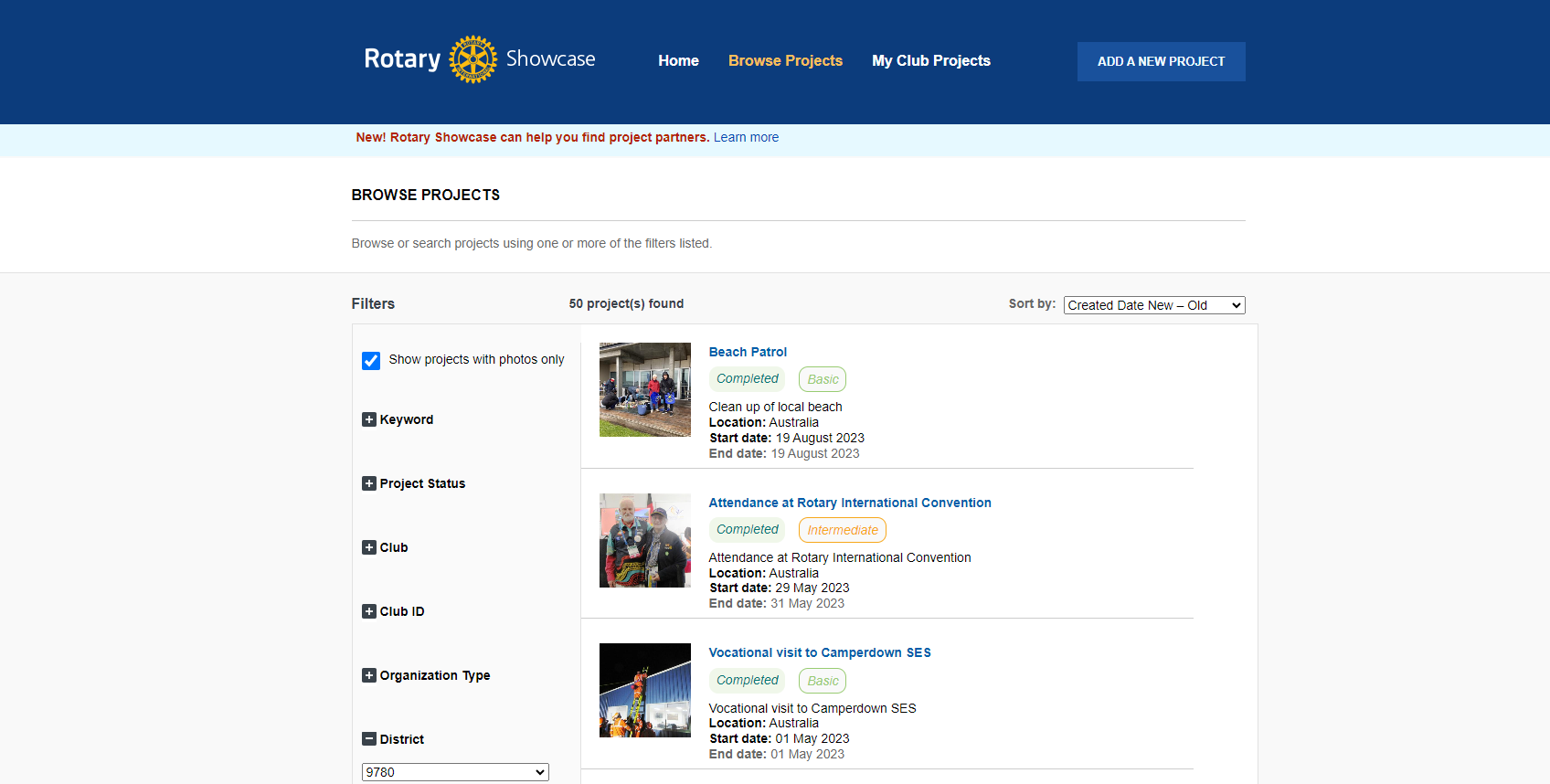 Filters
12
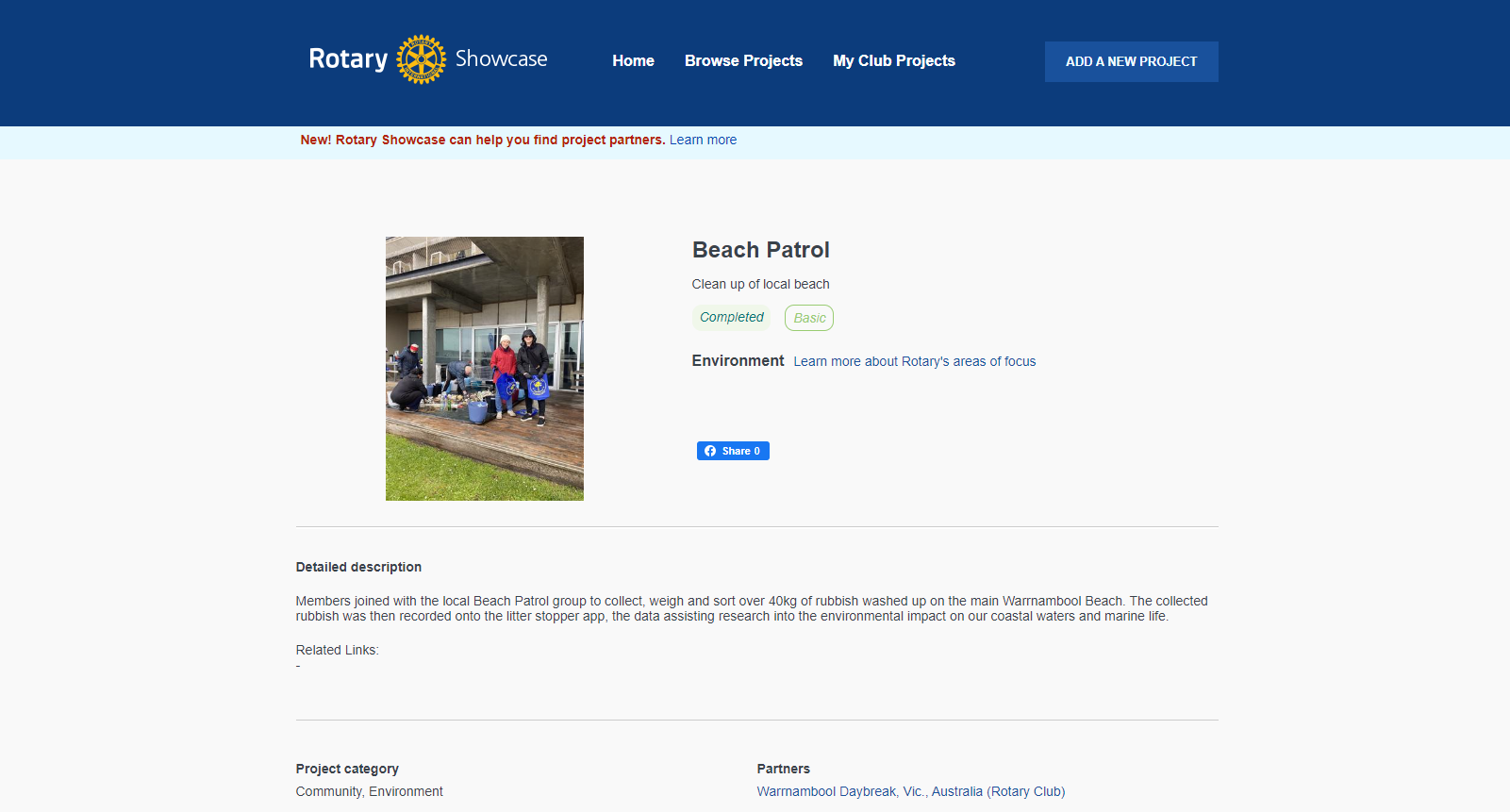 13
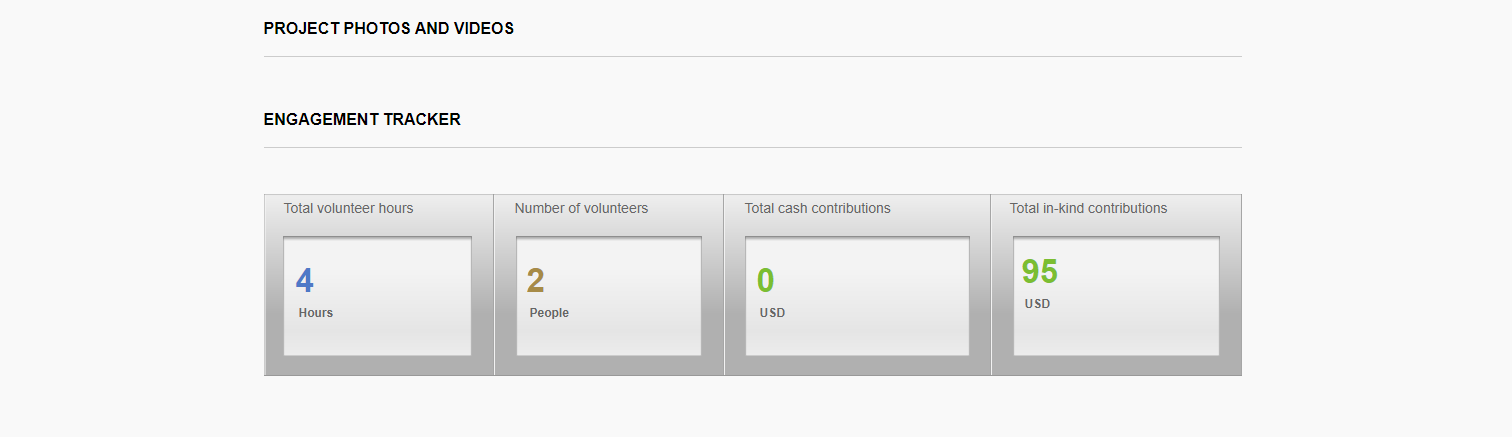 14
How can I share my Rotary clubs project stories on Showcase?
?
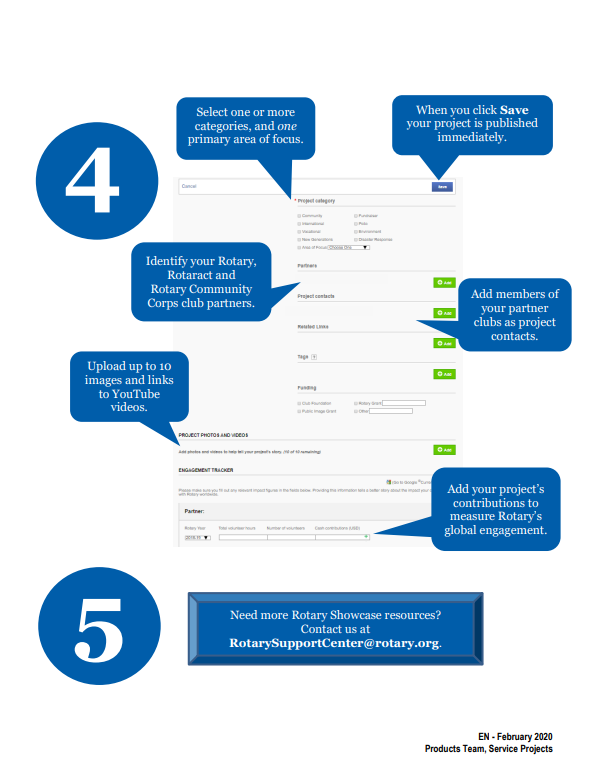 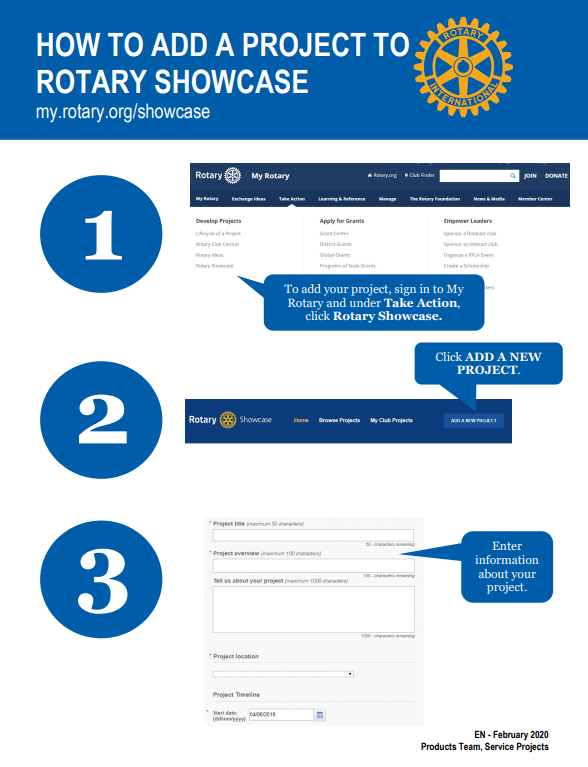 16
Summary
With Rotary Showcase you can start today to share the wonderful success stories of your Rotary/ Rotaract clubs projects to inspire others.
Or simply use it as an inspirational tool to find that next project you would like to be involved with and support.
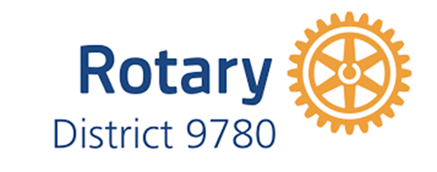 17
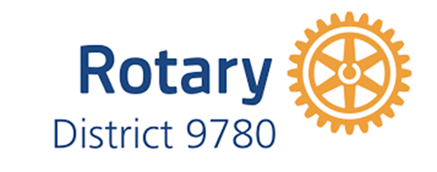 The way to get started is to quit talking and begin doing.
Walt Disney
18
Peace building
Empowering girls
Thank you
Bec Lowery
bechouse@bigpond.com
Rotary.org
My.rotary.org 
Rotary Showcase
Community economic development
Ending polio forever
19